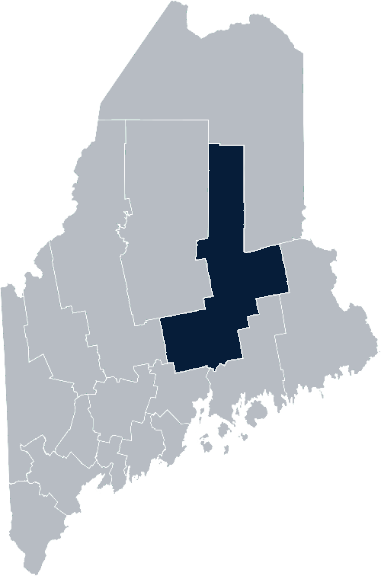 2021
Maine Shared CommunityHealth Needs AssessmentPenobscot County
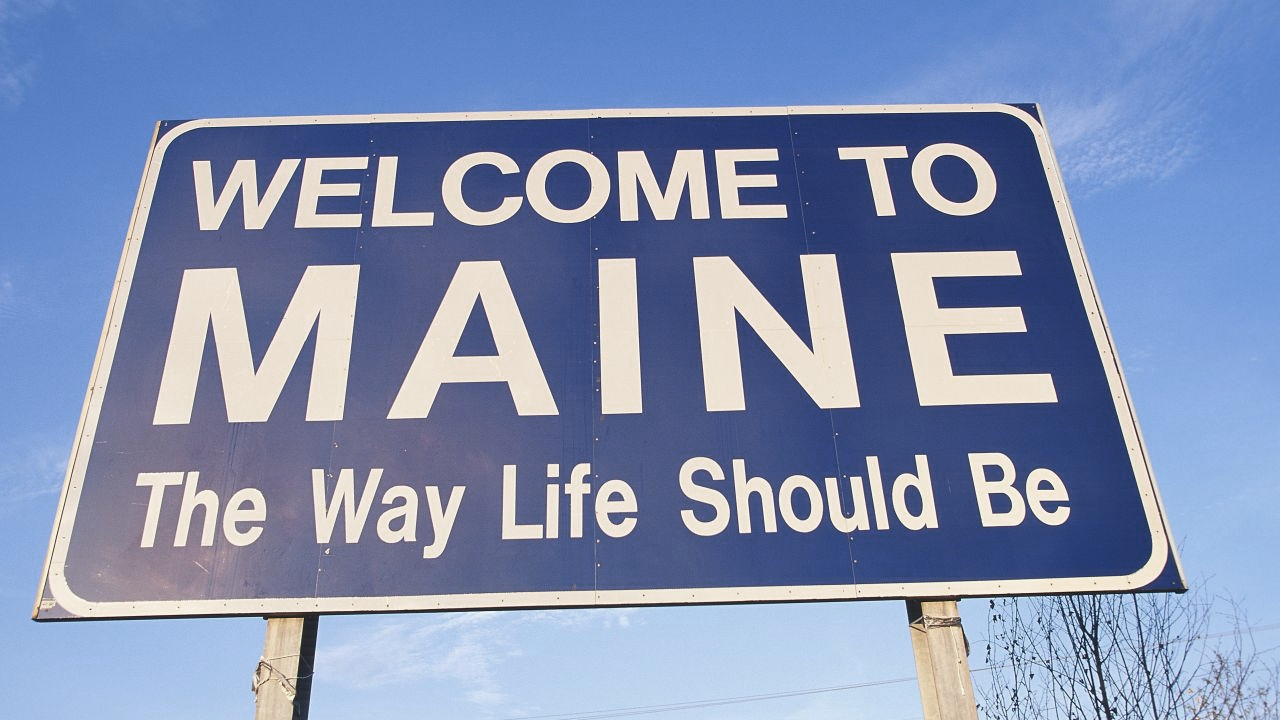 Welcome
Introductions
Overview of Tools
Purpose
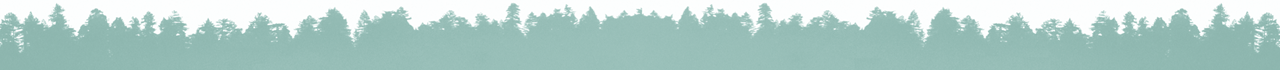 2
[Speaker Notes: Welcomes participants 
Request folks go ahead and enter their name in the chat box.

Overview and purpose coming up, but first let us introduce ourselves.]
The Maine Shared CHNA is a collaboration between the Maine Center for Disease Control and Prevention (Maine CDC), Central Maine Healthcare, Northern Light Health, MaineGeneral Health, and MaineHealth.
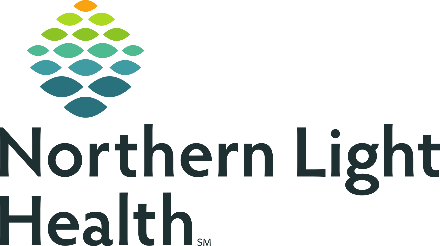 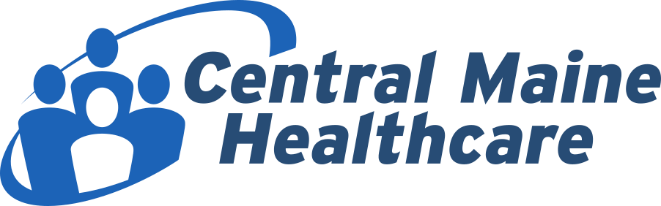 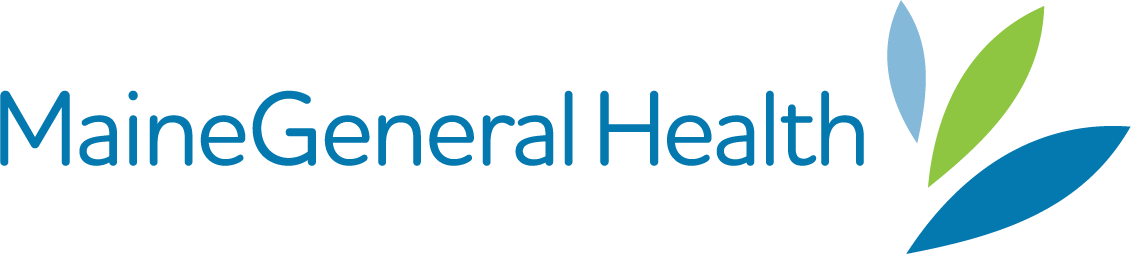 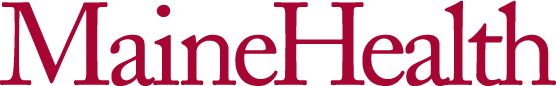 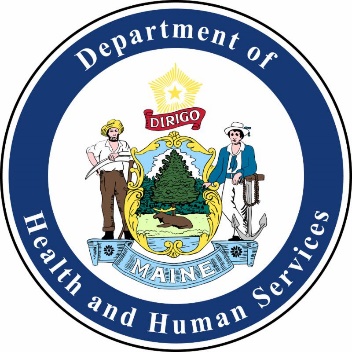 3
[Speaker Notes: Local Planning Committee Member]
Thank you, forum sponsors
4
[Speaker Notes: Local Planning Committee Member]
Forum agenda
5
[Speaker Notes: Local Planning Committee Member to go over agenda and then turn it over to Jo Morrissey to provide an overview of the Zoom tools available and the purpose of today’s forum]
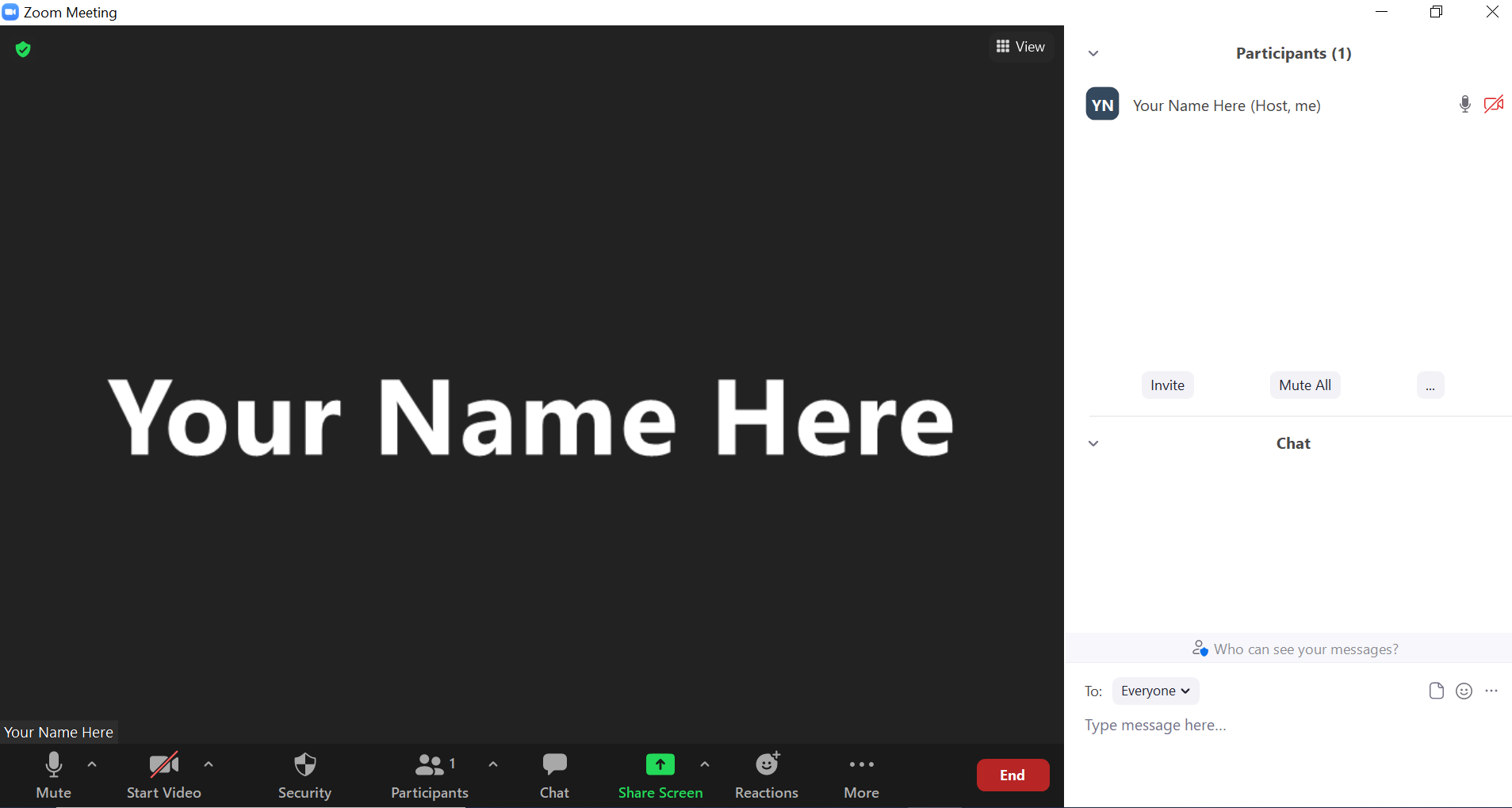 Share screen
Join Audio, Mute On/Off
Open/close participant list or chat
Reactions
Turn Video On/Off
[Speaker Notes: Jo or JSI]
Matching Interests
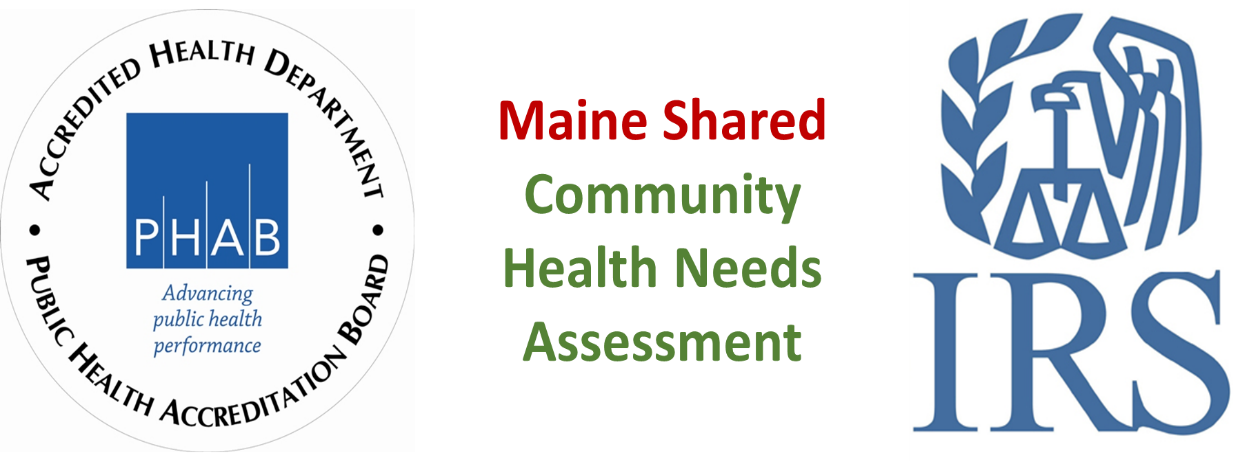 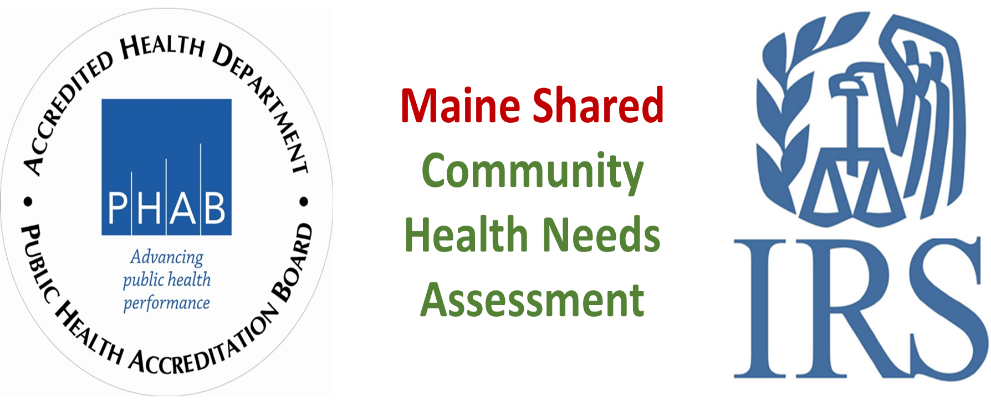 Maine Shared 
Community Health Needs Assessment
Images of PHAB and IRS from the internet
7
[Speaker Notes: Jo or JSI]
Maine Shared CHNA Organizational Chart
Steering Committee
Health Equity Community Engagement Committee
Metrics Committee
Program Manager
Data Analysis Teams
Vendor Support
Local Planning Teams
8
[Speaker Notes: Jo or JSI]
10 Essential Public Health Services
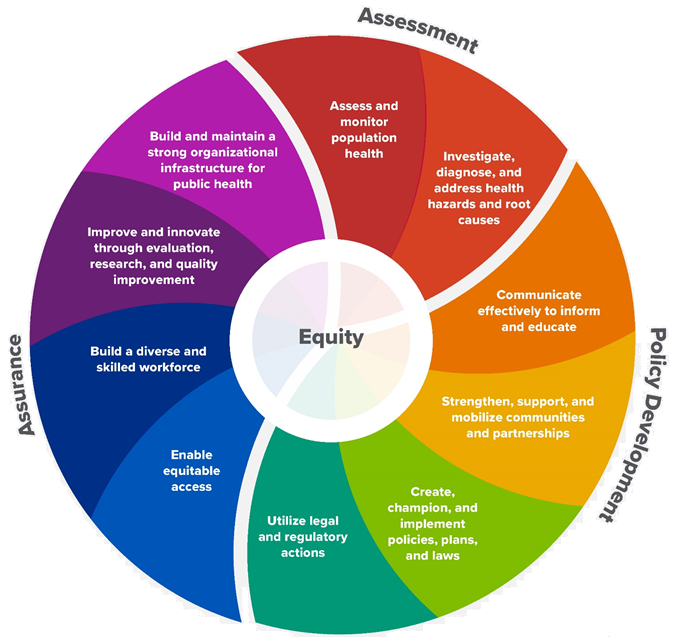 9
[Speaker Notes: Jo or JSI]
The Evolution of an Idea…
10
[Speaker Notes: Jo or JSI]
Inputs and Outcomes
Ways to Provide Input
Data Collected
Outcomes
District & County Reports  DUE APRIL 2022
4 Health Priorities by county
Related indicators
Gaps/barriers and resources/assets 
Notable comparisons between attendee input and the data.
Description of those who provided input
Methodology
Mainstream county forums
Number of attendees
Where attendees live (not CSE)
List of data identified Forums and CSE only)
Discussion notes (Forums and CSE only)
Chat box comments (Forums and CSE only)
Health Priorities
Gaps and Resources
Community sponsored events
State Report  DUE APRIL 2022
4 Health Priorities by Community Event and immigrant population. 
Related indicators
Gaps/barriers and resources/assets, 
Notable comparisons to mainstream population.
Description of those who provided input
Methodology
Oral Survey
Forums, Events and Surveys conducted Fall 2021
11
[Speaker Notes: Jo or JSI
While we may use different formats to engage with different communities, the data we collect and how we will use that data is very similar. 


Introduce Rand O’Leary, President NLH Eastern Maine Medical Center for leadership remarks]
Leadership remarks
[Speaker Notes: Leadership remarks

Leader to introduce point person for review of previous health improvement efforts.]
Local Activities and Accomplishments
13
[Speaker Notes: Local facilitator]
Penquis District – Penobscot CountyHospital and District priority areas of work since the 2019 Shared CHNA
Bangor Public Health and Community Services and United Way of Eastern Maine’s work spans all categories.
14
[Speaker Notes: Previous CHNA efforts point person]
Penquis District – Penobscot CountyHospital and District priority areas of work since the 2019 Shared CHNA
Bangor Public Health and Community Services and United Way of Eastern Maine’s work spans all categories.
15
[Speaker Notes: Previous CHNA efforts point person]
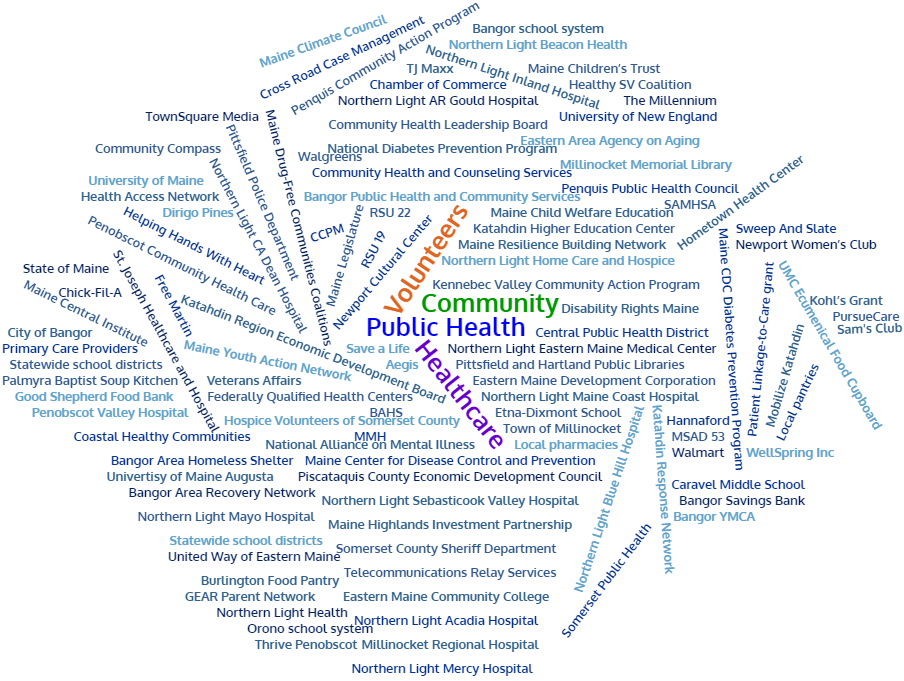 Partners
16
[Speaker Notes: Previous CHNA efforts point person]
Accomplishments of Note
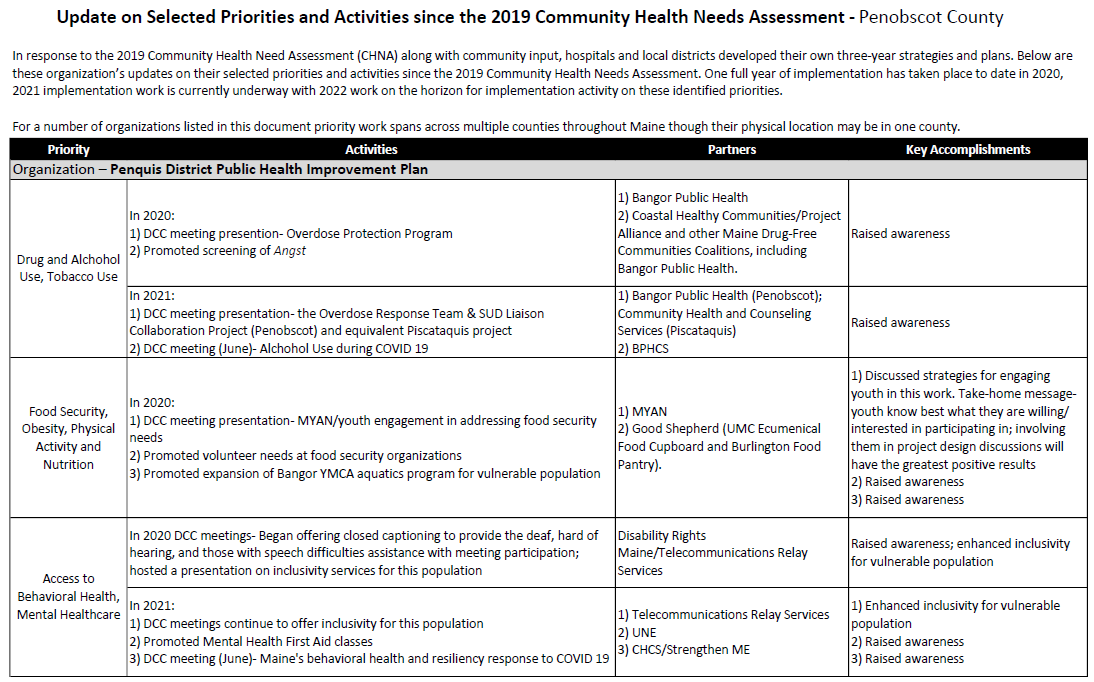 Update on  selected priorities and activities since the 2019 Shared CHNA
17
[Speaker Notes: Previous CHNA efforts point person

Introduce Madison MacLean from JSI who will provide us an overview of relevant data to Penobscot County]
How to Read the County Health Profiles and Health Equity Data Sheets
18
How to Read County Health Profile
EXAMPLE
19
[Speaker Notes: JSI or other facilitator


A star means that the health issue or problem is getting better over time or better in comparison to another place
A red exclamation point means that the health issue or problem is getting worse over time or worse in comparison to another place
A gray circle means that the dating hasn’t changed over time or isn’t much different in comparison to another place
N/A means that there was not enough data to be able to make a comparison

There are two additional symbols you might see:
A black dot means that you should use caution when interpreting the data – the results might be unreliable because of small numbers
A black dash means that data was unavailable, or that data was suppressed due to a small number of respondents


(Go to next slide and walk audience through an example)]
How to Read County Health Profile
EXAMPLE
20
[Speaker Notes: The charts in this presentation are all excerpts from the Data Health Profiles that were created by MaineHealth and the Maine CDC. They contain data pulled from publicly available sources that are designed to help people learn more about the health of their communities. Not all the data points are available for every measure, but we’ve included data wherever we can.

There are some important notes about the data here that will help you understand it. First, the data comes from many sources. We’ve included those sources in the Data Health Profiles- you can get a copy to review from the presenter.

Every data point is accompanied by a year. This is the year the measurement was taken. It is important to know that when multiple years are presented, or a range of years (as in this slide), the data refers to measurement that includes ALL the years indicated. It is NOT an average of the data from those years. It combines data from across those years into a single measurement.]
How to Read County Health Profile
EXAMPLE
21
[Speaker Notes: Here’s an example of how we’ve visualized the data in the County Health Profiles.

The charts in this presentation are all excerpts from the Data Health Profiles that were created by MaineHealth and the Maine CDC. They contain data pulled from publicly available sources that are designed to help people learn more about the health of their communities. Not all the data points are available for every measure, but we’ve included data wherever we can.

The green bars represent data from your community. The left most one represents a past data point, and the right bar represents the most recent data point available when the data was gathered. These are the same data points used in the Data Health Profiles.

The grey bars represent data for the state of Maine as a whole- on the left- and for the United States as a whole- on the right, when it is available.

We’ve also noted where differences in the data points are ‘statistically significant’. A difference between two measurements is significant when scientists can say, with a known degree of confidence, that the difference between them is large enough that the difference is most likely to be caused by an actual difference in the item being measured, and not caused by error associated taking the measurement. All of these tests are comparing the most recent data point for your community to other data points. A red exclamation mark indicates a difference that your community is significantly different in a less desirable direction compared to the data point with the symbol. A green star indicates that your community is significantly different in a more desirable direction. A grey circle indicates that there is no significant difference.

(keep in presentation – do not read for deaf/HOH event or people with disabilities). A difference between two measurements is significant when scientists can say, with a known degree of confidence, that the difference between them is large enough that the difference is most likely to be caused by an actual difference in the item being measured, and not caused by an error associated taking the measurement. All of these tests are comparing the most recent data point for your community to other data points. 

For example, in this slide, we have two symbols. The grey circle next to the measurement for 2009-2011 Aroostook County means that there is no significantly different change in the rate of poverty in Aroostook County when comparing the data from 2009-2011 to the data from 2015-2019. The red exclamation mark next to the Maine data point says there is a significant difference between 2015-2019 Aroostook County and 2015-2019 Maine, and that it is less desirable that Aroostook County has a higher rate of individuals living in poverty. No comparison could be made to the data for the U.S. because the years of data collection were different.]
For More Data
www.mainechna.org
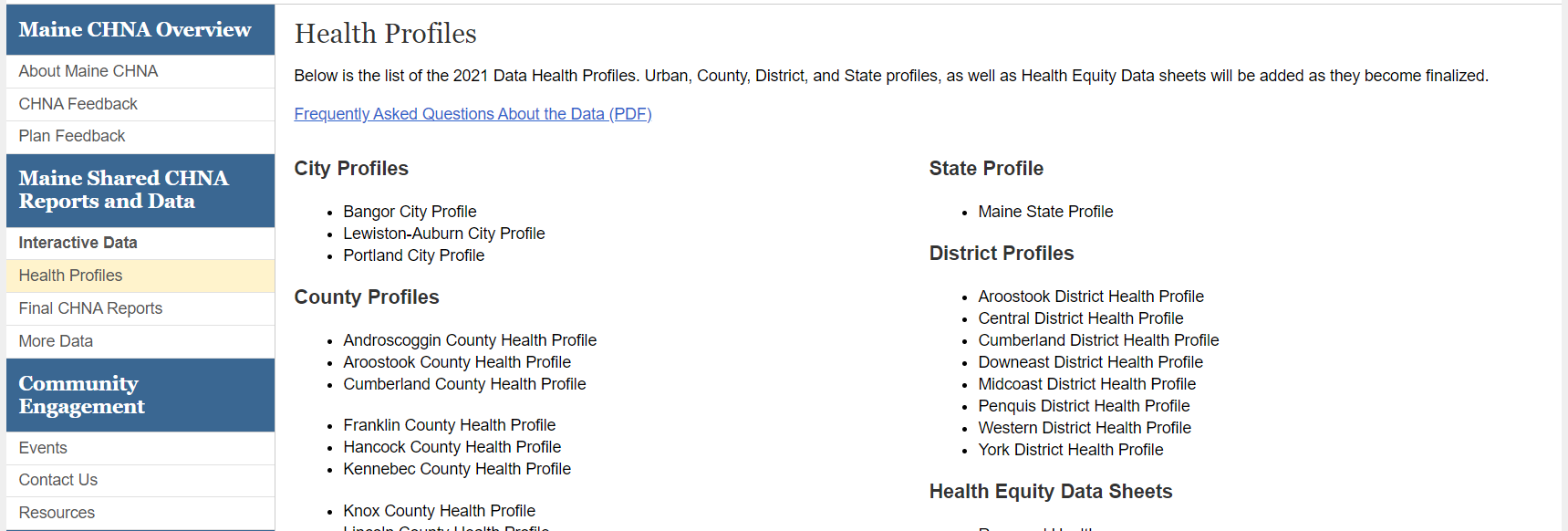 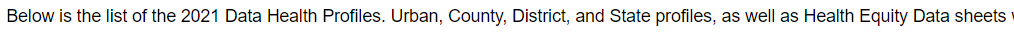 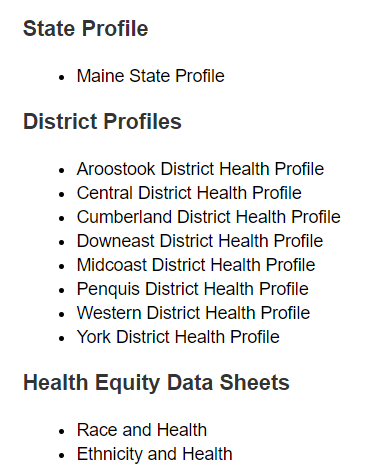 22
[Speaker Notes: The Maine Shared CHNA website contains health profiles for 3 of Maine’s largest cities, 16 counties, 5 public health districts, the state, as well as data provided by race, ethnicity, educational attainment, gender, sexual orientation, older adults, insurance status, income, and rurality. 

IN addition, there is an interactive data portal where you can search by specific data points. All these breakdowns are then provided by data point.]
Key Findings
23
[Speaker Notes: As you listen to the following data presentation

Take notes on any questions you may have, things that stand out to you, and data that is of particular concern to you. 

We will be discussing this data in the next portion of our event.]
Demographics
Life Expectancy
2017-2019
National Center for Health Statistics,
CDC
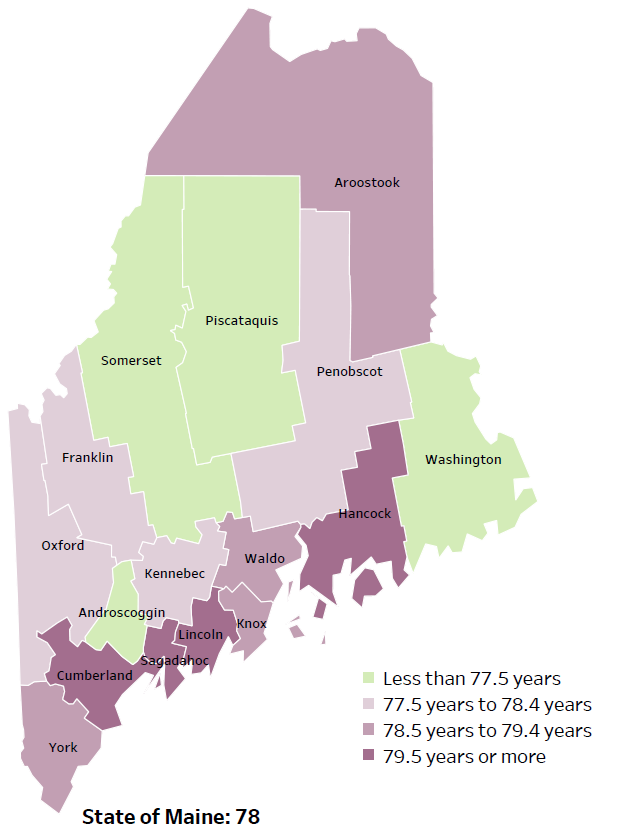 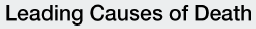 [Speaker Notes: The life expectancy in Penobscot County is 77.7, which is slightly below the state average of 78. Penobscot County’s life expectancy is ranked 11th out of 16 in the state. This is an indication that more people are dying at younger ages than residents in many other counties in Maine.

The table on the right side of the slides shows the five leading causes of death in Penobscot County.  They are also the leading causes of death for the whole state of Maine.

The leading cause of death is cancer, the same as the state leading cause of death. As we will see later in the presentation, Penobscot has a high rate of new cancer cases per 100,000 population, skin cancer diagnoses and higher smoking rates among students, which is reflected as the leading causes of death. 

Some highlights:
In Penobscot County and Maine overall, the leading cause of death is Cancer followed by Heart Disease.  The opposite is true in the U.S. overall- Heart Disease is the leading cause of death, and cancer is the 2nd leading cause.  One of the reasons that this is true is because we have higher rates of risk factors for cancer, such as smoking/tobacco use.  At the same time, there has been a lot of success implementing treatment of heart disease, resulting in folks with heart disease living longer.

The 3rd leading cause of death- Unintentional Injury- includes a number of accidental causes:  Three of the most common causes are i) Deaths due to motor vehicle crashes, ii) deaths due to accidental falls, and iii) deaths due to poisonings that either were unintentional or the intent was undetermined.  Suicides and Firearm deaths are classified as intentional injury.]
Demographics
Age distribution for Penobscot County 
AGE
PENOBSCOT COUNTY
POPULATION
151,774
 
 
STATE OF MAINE
POPULATION
1,362,359
[Speaker Notes: Penobscot County has the 3rd largest population of any Maine County after Cumberland and York. The population has fewer adults between 35 and 45 than adolescents and young adults.  There are more children and young adults and fewer adults over the age of 65, and more adults of the age where they might expect to have children.

Source: US Census Bureau, American Community Survey]
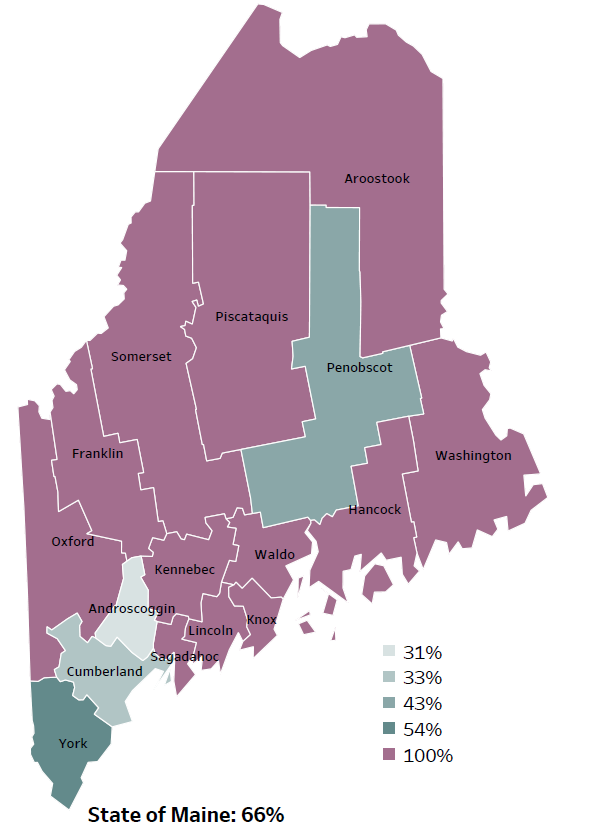 Demographics
Percentage of people living in
rural areas
2019
New England Round Table for Rural Health
[Speaker Notes: Penobscot County is one of 4 counties with a population in a metro area.  These data are based on the most recent Census estimates at the Zip-code level, and calculated use rural Urban Commuting Area codes.  The categories were established by the New England Rural Health Association.  This data is NOT comparable to 2010 US Census data on populations living in rural areas, as that data uses a different definition for rural

Source: Data, Research and Vital Statistics town-level population file]
Demographics
Percent of population over age 25 with an associate’s degree or higher

2010
American Community
Survey
Change in percent of population over age 25 with an associate’s degree or higher
2010 to 2015-2019
2015-2019
American Community
Survey
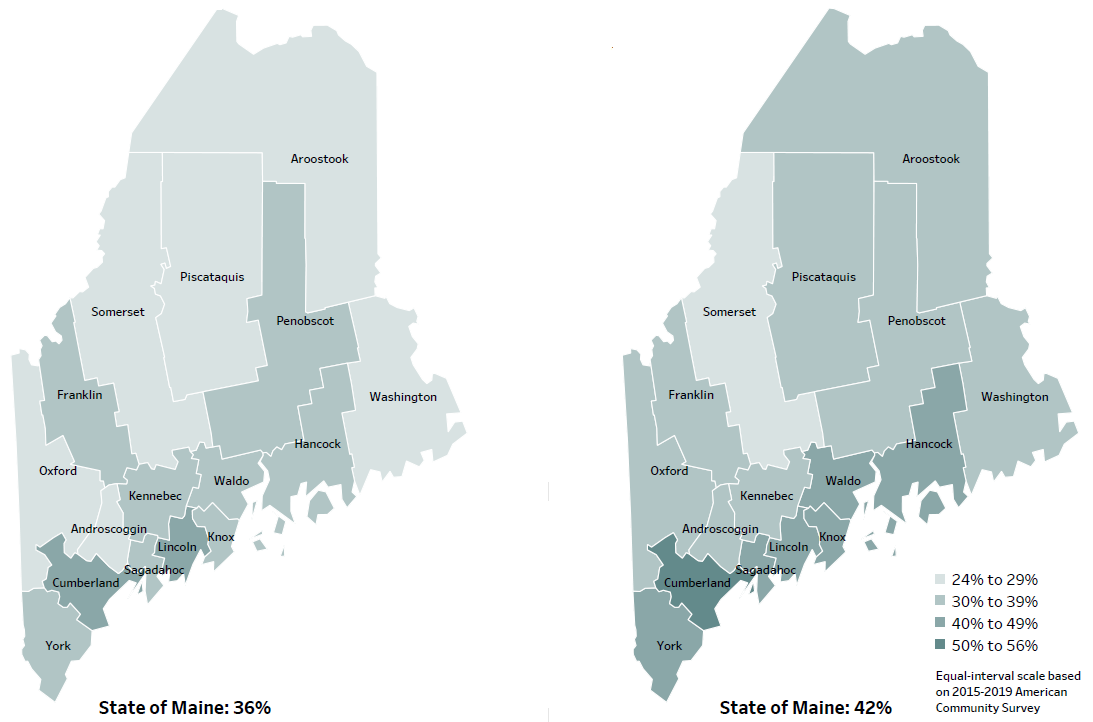 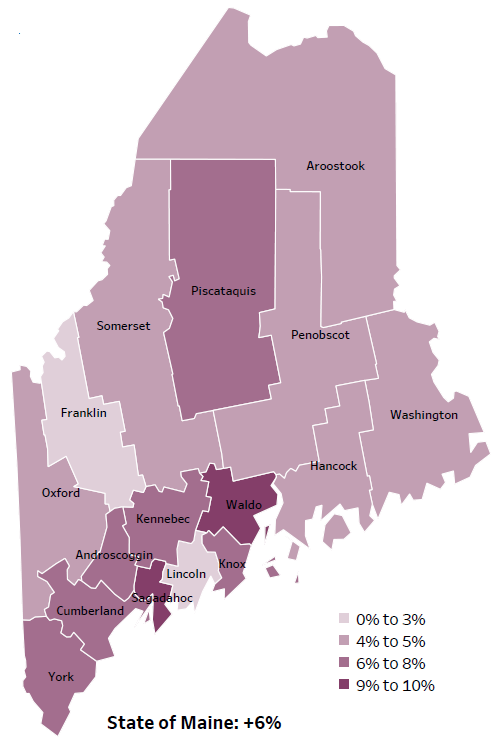 [Speaker Notes: These maps show the educational attainment of adults over 25 for two different time periods.  Penobscot County has had an increase in the rate of adults who have achieved an associate’s degree or higher degree of education. This is highlighted in the change over time map, which shows that this was a greater increase than 2 other counties and equal to 6 other counties.

Source: US Census Bureau, American Community Survey]
Percent of population in poverty

2010
American Community
Survey
2015-2019
American Community
Survey
Demographics
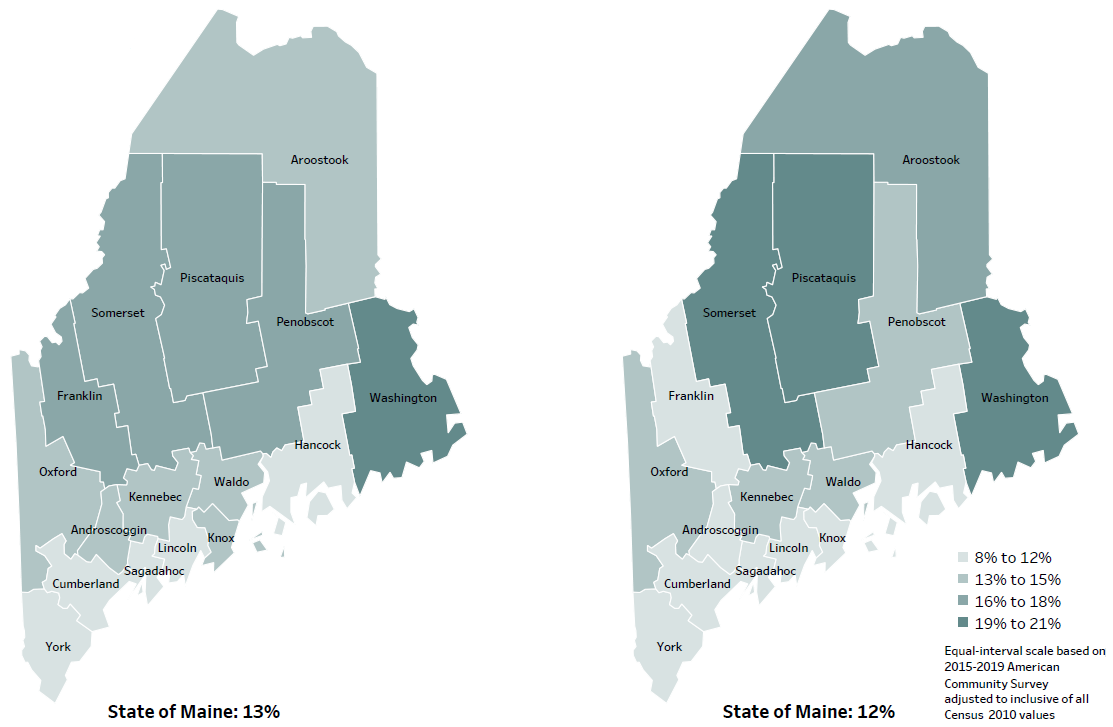 Change in percent of population in poverty
2010 to 2015-2019
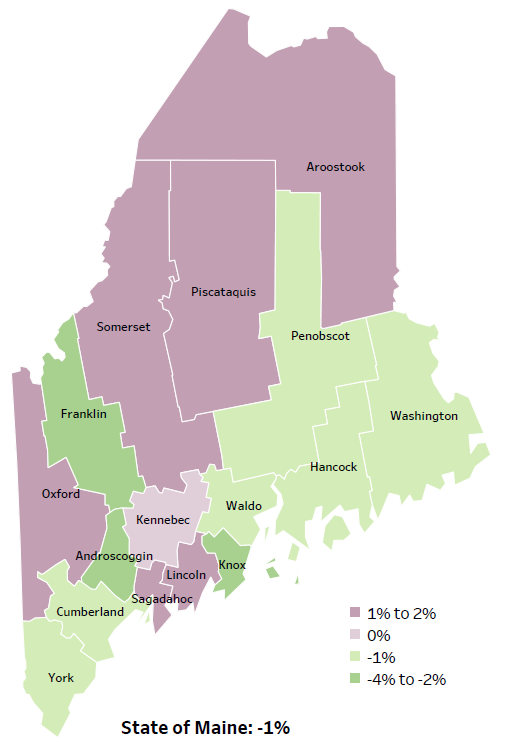 [Speaker Notes: These maps show the rate of poverty for two different time periods.  Penobscot county’s poverty rate has decreased slightly over the time period, as shown in the change over time map. During this period, poverty decreased in Maine overall.

Source: US Census Bureau, American Community Survey]
Health Indicators
29
[Speaker Notes: This slide shows the percentage of adults who report their  physical health was not good during the past 14 days. The rate of adults reporting poor health in Penobscot County is significantly higher than the state overall and has increased over time within the county.

Data Source: Behavioral Risk Factor Surveillance System]
Health Indicators
30
[Speaker Notes: This indicator represents the rate per 100,000 people of the total number of years lost before the age of 75. This is calculated by subtracting the age at which a person died from 75, then adding all those years together. It helps do describe how many people die of premature death. 

As you can see, the rate of life lost in Penobscot County is significantly higher than Maine overall. The rate is rising within the county, but this difference over time is not significant. 

Data Source: County Health Rankings]
Health Indicators
31
[Speaker Notes: Penobscot County has a significantly higher rate of uninsured than the state, however rates have improved significantly within the county when compared to 2009-2011. 

Source: US Census Bureau, American Community Survey]
Health Indicators
32
[Speaker Notes: Cancer deaths in Penobscot County have increased over time, but not significantly.  However, they are significantly higher than cancer deaths in the state.  These data are age-adjusted, meaning that we have calculated the rates so that they can be compared to other parts of the state that might have a younger population. Older people tend to have higher rates of many diseases, including cancer. It’s important to adjust for age so that we don’t accidentally mistake a place with older people for a place with an unusual number of disease-related deaths.
 
Data Source: Maine Cancer Registry]
Health Indicators
33
[Speaker Notes: This chart shows the rate per 100,000 people who have been diagnosed with new cases of melanoma of the skin. Penobscot County’s rate is significantly higher than the state and rates have also risen significantly within the county. 

Data Source: Maine Cancer Registry]
Health Indicators
34
[Speaker Notes: This graph shows that cardiovascular disease deaths have gone down significantly in Penobscot County over time but are still significantly higher that the state.  Again, this data is age adjusted, so the difference is NOT affected by Penobscot’s older population.  

Data Source: Maine CDC Vital Records]
Health Indicators
35
[Speaker Notes: This chart shows the rate per 10,000 people of hospital discharges with a principal diagnosis of hypertension. The rate of hospitalizations are significantly higher in Penobscot County when compared to both the state and 2016-2017 county rates. 

Data Source: Maine Health Data Organization Hospital Inpatient Database]
Health Indicators
36
[Speaker Notes: The number of obese adults has improved within Penobscot County since 2016, but not to a significant degree. The rates of obesity are slightly higher than the state, but that difference is not significant. 

Data Source: Behavioral Risk Factor Surveillance System]
Health Indicators
37
[Speaker Notes: Obesity among high school students has increased in Penobscot County since 2017 and are higher than the state overall. These differences are not significant.  

Data Source: Maine Integrated Youth Health Survey]
Health Indicators
38
[Speaker Notes: This graph shows that injury deaths have increased significantly in Penobscot County. Rates of injury deaths in Penobscot County are also higher than the state overall, but not significantly. 

Data Source: Maine CDC Vital Records]
Health Indicators
39
[Speaker Notes: Fall-related deaths have increased significantly in Penobscot County. The rates are slightly lower than the state overall. These differences are not significant. 

Data Source: Maine CDC Vital Records]
Health Indicators
40
[Speaker Notes: The rates of poisoning deaths within Penobscot County have increased significantly since 2007-2011. This indicator shows unintentional or undetermined poisoning, meaning these deaths are not due to suicide or other intentional injuries. While Penobscot County’s rate of deaths is slightly higher than the state of Maine’s, this difference is not significant.

Data Source: Maine CDC Vital Records]
Health Indicators
41
[Speaker Notes: The rate of suicide deaths increased slightly over time in Penobscot County and are slightly lower than Maine as a whole.  None of these differences are significantly different.

Source: Maine CDC Vital Records]
Health Indicators
42
[Speaker Notes: The rate of depression among Penobscot County adults is significantly higher than the overall state rates. The change is not significant over time within Penobscot County. 
 
Data Source: Behavioral Risk Factor Surveillance System]
Health Indicators
43
[Speaker Notes: The number of high school students in Penobscot County who report feeling sad or hopeless for two weeks in a row has increased significantly since 2017. This is a small population so a small increase in students reporting symptoms could cause a significant change, however it is clear that the mental health of these students should be a priority. 

Source: Maine Integrated Youth Health Survey]
Health Indicators
44
[Speaker Notes: The number of overdose deaths have increased in Penobscot County after a short period of decline in 2018 and 2019. The rates are significantly higher than the state and the over time change within the county is also significant. These increases could be attributed to the opioid crisis in the state and across the country. 

Source: Maine Office of the Medical Examiner]
Health Indicators
45
[Speaker Notes: This graph shows rate of deaths for which drugs are the underlying cause, including those attributable to acute poisoning by drugs and those from medical conditions resulting from chronic drug use.  Deaths due to alcohol use are not included. The rate of drug-induced deaths among Penobscot County residents is significantly higher with in the county, but not when compared to the state. 
 
Source: Maine CDC Vital Records and CDC WONDER Online Database]
Health Indicators
46
[Speaker Notes: Similar to the last slide, rates of alcohol-induced deaths are increasing in Penobscot County. Rates are also higher than the state, but this difference is not significant. 

Source: Maine CDC Vital Records and CDC WONDER Online Database]
Health Indicators
47
[Speaker Notes: This chart shows that chronic heavy drinking is rising among Penobscot County adults, but not to a significant degree. Men who have more than two drinks per day and women who have more than one drink per day are included in this measure. 

Data Source: Behavioral Risk Factor Surveillance System]
Health Indicators
48
[Speaker Notes: Binge drinking is defined as having five or more alcoholic drinks on at least one day in the last 30 days. This graph shows a decrease in reported binge drinking among high school students since 2019. The difference is significant within the county, but not the state. 

Data Source: Maine Integrated Youth Health Survey]
Health Indicators
49
[Speaker Notes: The use of e-cigarettes has increased significantly within Penobscot County since 2017. The rates are not significantly different from the state overall. 

Data Source: Maine Integrated Youth Health Survey]
Health Indicators
50
[Speaker Notes: Similar to high school students, the use of e-cigarettes has increased significantly among middle school students in Penobscot County. Use is slightly higher than the state, but the difference is not significant. 

Data Source: Maine Integrated Youth Health Survey]
Breakout Discussions
51
Reconvene
52
Wrap up and Next Steps
53
Contacts
Jessica Fogg, Penquis District Public Health Liaison, Jessica.fogg@maine.gov  207-561-4421
Nicole Hammar, Community Health Improvement Manager, Northern Light Health nhammar@northernlight.org  207-973-7245
Rick Redmond, AVP, Community Partnerships and Service Line Dev., Northern Light Acadia Hospital, rredmond@northernlight.org  207-973-6811
Ali Worster, VP, Human Resources and Patient Experience, Northern Light Eastern Maine Medical Center, aworster@northernlight.org  207-973-7067

Maine Shared CHNA: info@mainechna.org